ГОРОД  НА  НЕВЕ
Презентация разработана 
Учителем начальных классов
ГОУЦО  1467
Дружининой
Ириной Михайловной
Для проведения урока 
Окружающего мира во 2 классе
Содержание
Каналы и мосты
Соборы и храмы
Петропавловская крепость
Эрмитаж
Петергоф
Царское село
ГОРОД  НА НЕВЕ
Санкт-Петербург – один из самых красивых городов мира. Он находится на северо-западе нашей страны. Санкт-Петербург стоит на реке Неве. Его основал царь Петр  Первый более 300 лет назад. Этот город часто называют нашей северной столицей.
КАНАЛЫ И МОСТЫ
Ребята, сегодня мы с вами совершим экскурсию по Санкт-Петербургу. Удивительно красивы не только здания северной столицы, но и реки, каналы, мосты. Особенно знамениты разводные мосты.
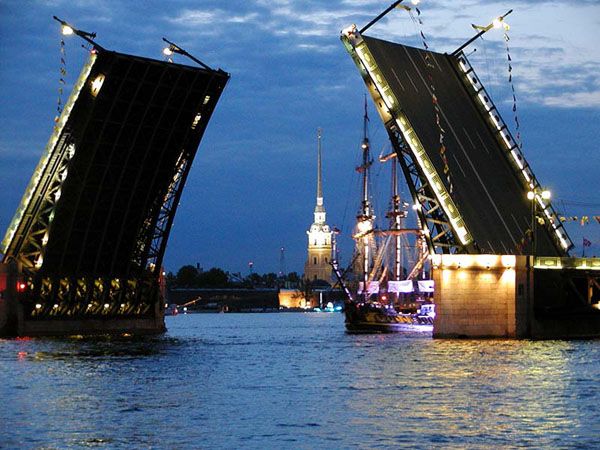 Поцелуев  мост
Лебяжья  канавка
Храмы и соборы
В Санкт-Петербурге  много  достопримечательностей.  Это храмы и соборы.
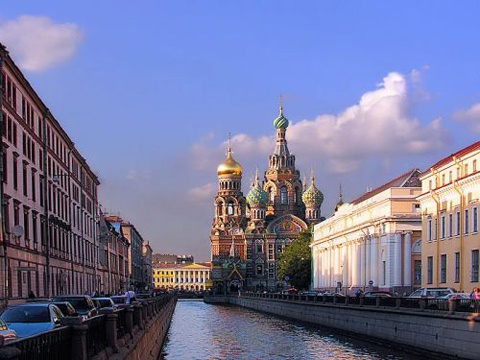 Казанский собор
Исаакиевский  собор
Дворцовая площадь и Эрмитаж
В Санкт-Петербурге раньше жили русские цари. Это Дворцовая площадь. Она ведет к Зимнему  дворцу. Сейчас в нем находится один из крупнейших музеев мира – Эрмитаж.
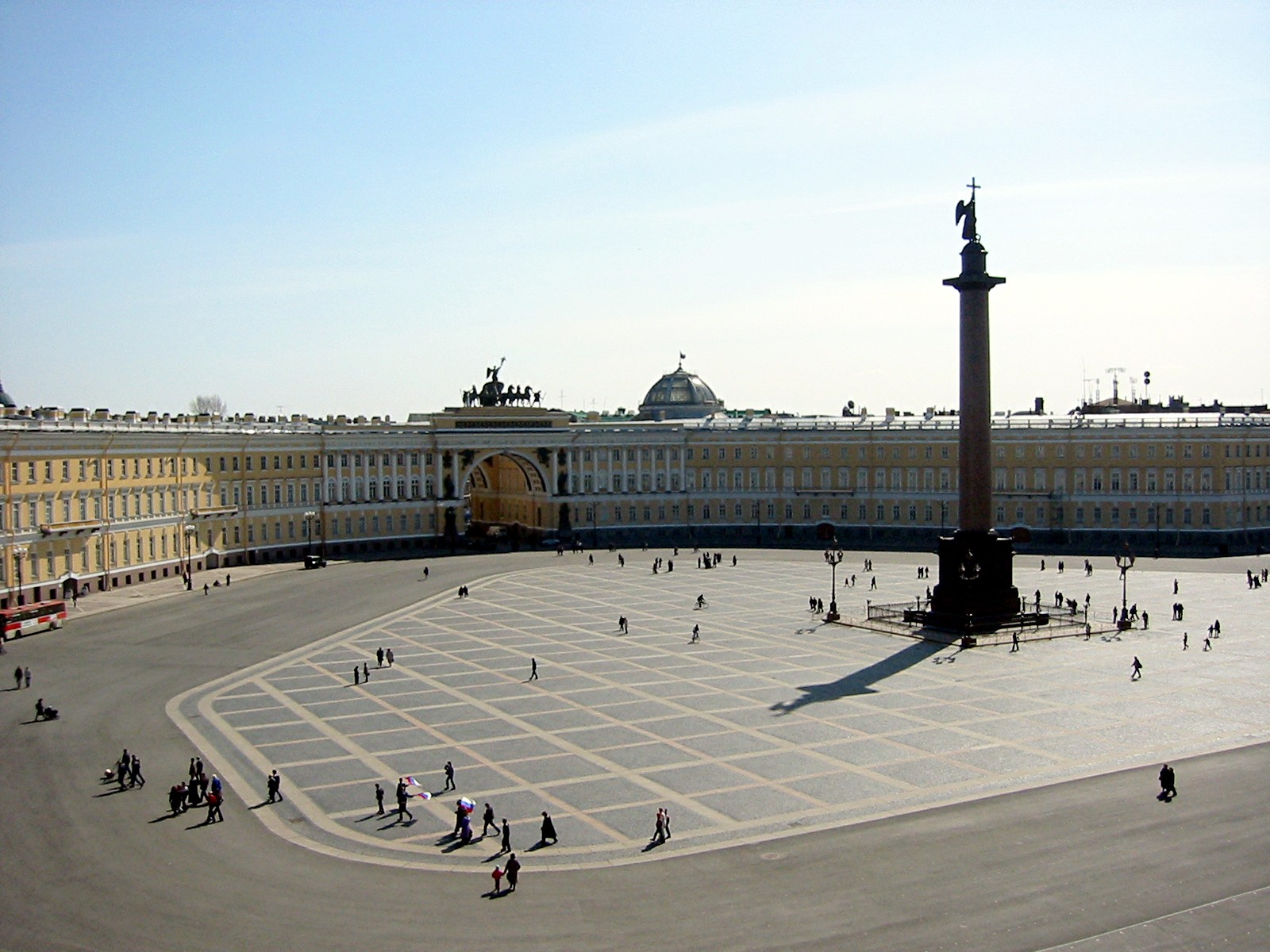 Зимний  дворец
Петропавловская  крепость
Крепость стоит на маленьком островке. Ее окружают гранитные стены. А золотой шпиль устремлен высоко в небо.
Каждый день ровно в полдень  раздается выстрел сигнальной пушки.
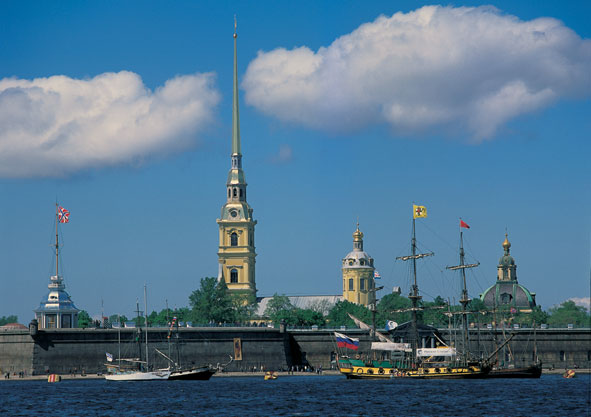 Здание   Адмиралтейства
Пригороды  Санкт-Петербурга
Достопримечательностями города являются  его пригороды. Это   Петергоф, Павловск, Царское село. Петергоф знаменит своими  фонтанами.
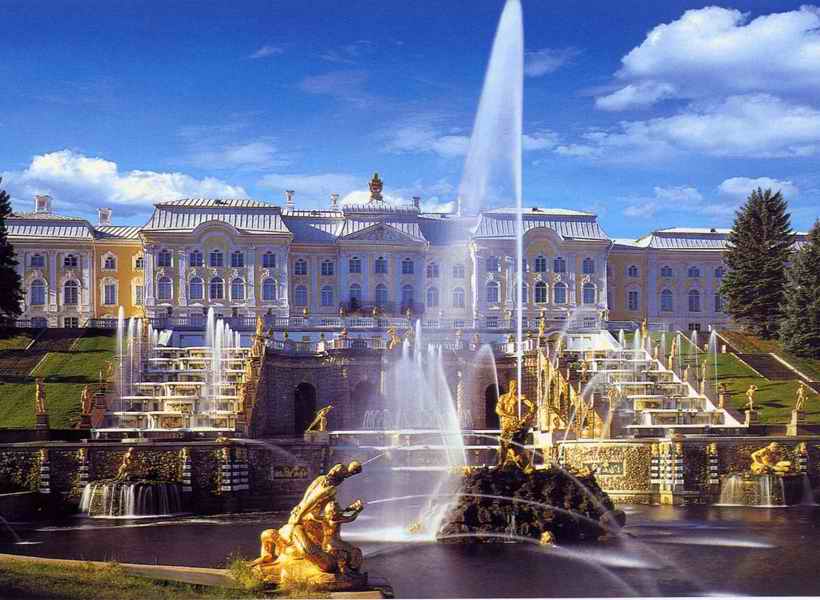 Царское село
Царскосельский лицей.
В этом лицее учился  А.С.Пушкин – великий русский поэт
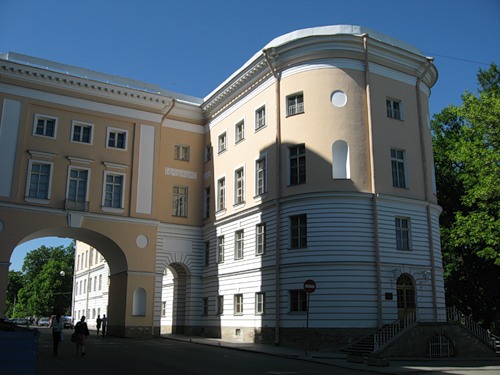 Памятник  Петру I
Благодарю 
за внимание